Liceum Ogólnokształcące Mistrzostwa Sportowego im. Poznańskich Olimpijczyków
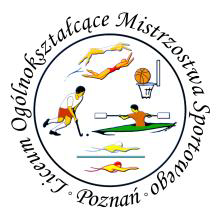 OSIĄGNIĘCIA
 UCZNIÓW – ZAWODNIKÓW
ROK SZKOLNY
 2021/2022
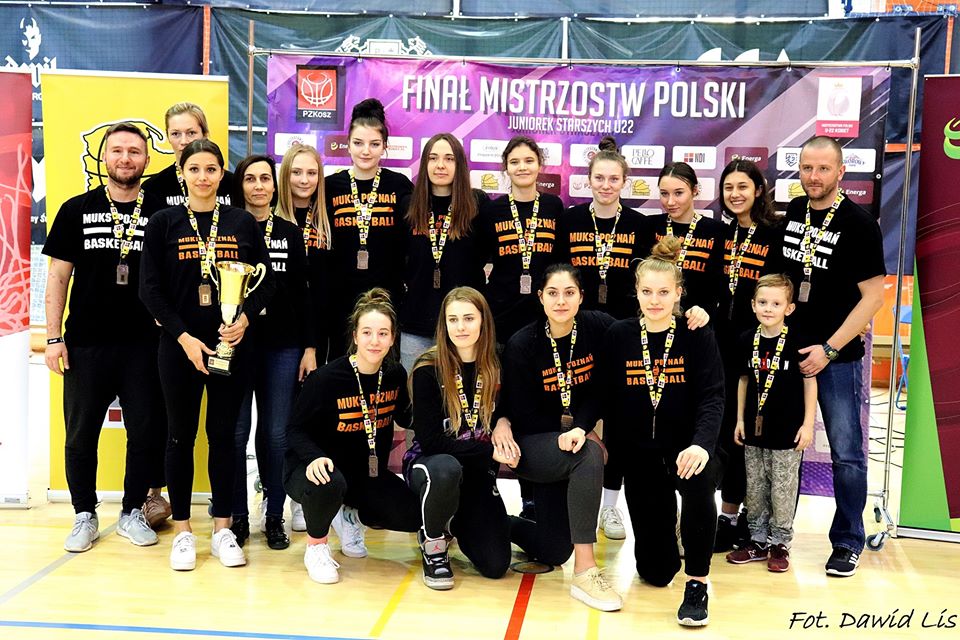 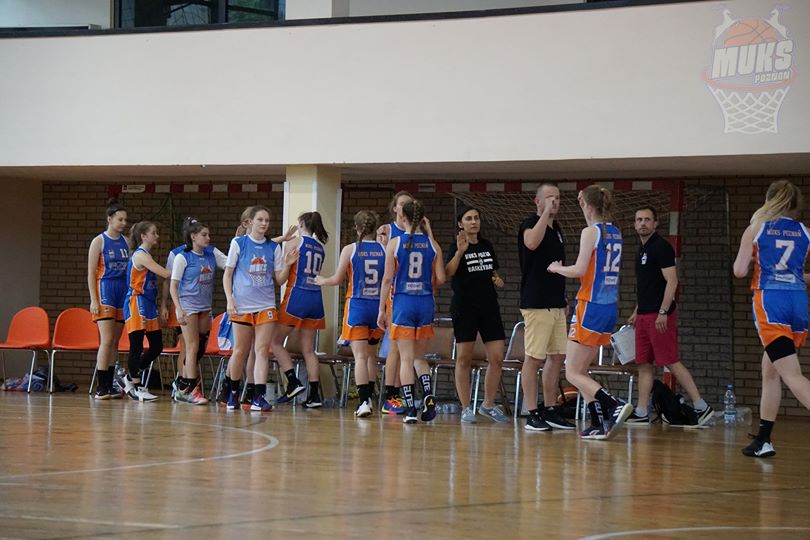 KOSZYKÓWKA DAMSKA
- v-ce mistrz województwa WLKP U 15 K
- finał mistrzostw Polski U 15 K 8 miejsce
- v-ce mistrz województwa WLKP U 17 K
- finał mistrzostw Polski U 17 K 7 miejsce
reprezentantki szeroka kadra: Burzyńska Aleksandra, Pola Nilsson, Sobańska Kornelia
- 3 miejsce w mistrzostwach województwa 3x3 U 17 K
- mistrz województwa WLKP U 19 K 
- finał MP U 19 K - 7 miejsce
- mistrz województwa 3x3 U23 K
- 3 miejsce finał MP 3x3 U 23K (Malchrowicz Oliwia, Piotrowska Wiktoria, Batura Nicola, Masłowska Marta)
- reprezentantki Polski U 18 K 3x3 Piotrowska Wiktoria
- reprezentantki Polski U 18 K szeroka kadra: Babińska Liliana, Batura Nicola (udział w ME - Grecja,) Piotrowska Wiktoria
- reprezentantki Polski U 20 K : Masłowska Marta ( udział ME - 7 miejsce)
ARENA KRAJOWA
Mistrzostwo Polski do lat 19
Mateusz Jakubiak, Jan Jakubiak, Olivier Bednarek, Ivo Maćkowiak, Adrian Szajek, Kacper Koc
Jakub Andrzejewski, Olivier Szczepański, Marcin Puchalski, Igor Urban
Jan Nowicki, Ivo Baganc

Awans do 1 Ligi Męskiej
Mateusz Jakubiak, Jan Jakubiak, Olivier Bednarek, Ivo Maćkowiak, Adrian Szajek, Kacper Koc
Jakub Andrzejewski, Olivier Szczepański, Marcin Puchalski, Igor Urban
Jan Nowicki
 
4 miejsce w Mistrzostwach Polski do lat 17
Aleks Najder, Kajetan Kaczyński, Piotr Szczęsny, Piotr Mieloch, Kamil Długiewicz, Jan Nowicki, Adrian Tomicki, Igor Urban, Iwo Baganc

Vice Mistrzostwo Polski do lat 15
Marcel Kajak, Ryszard Krajewski,
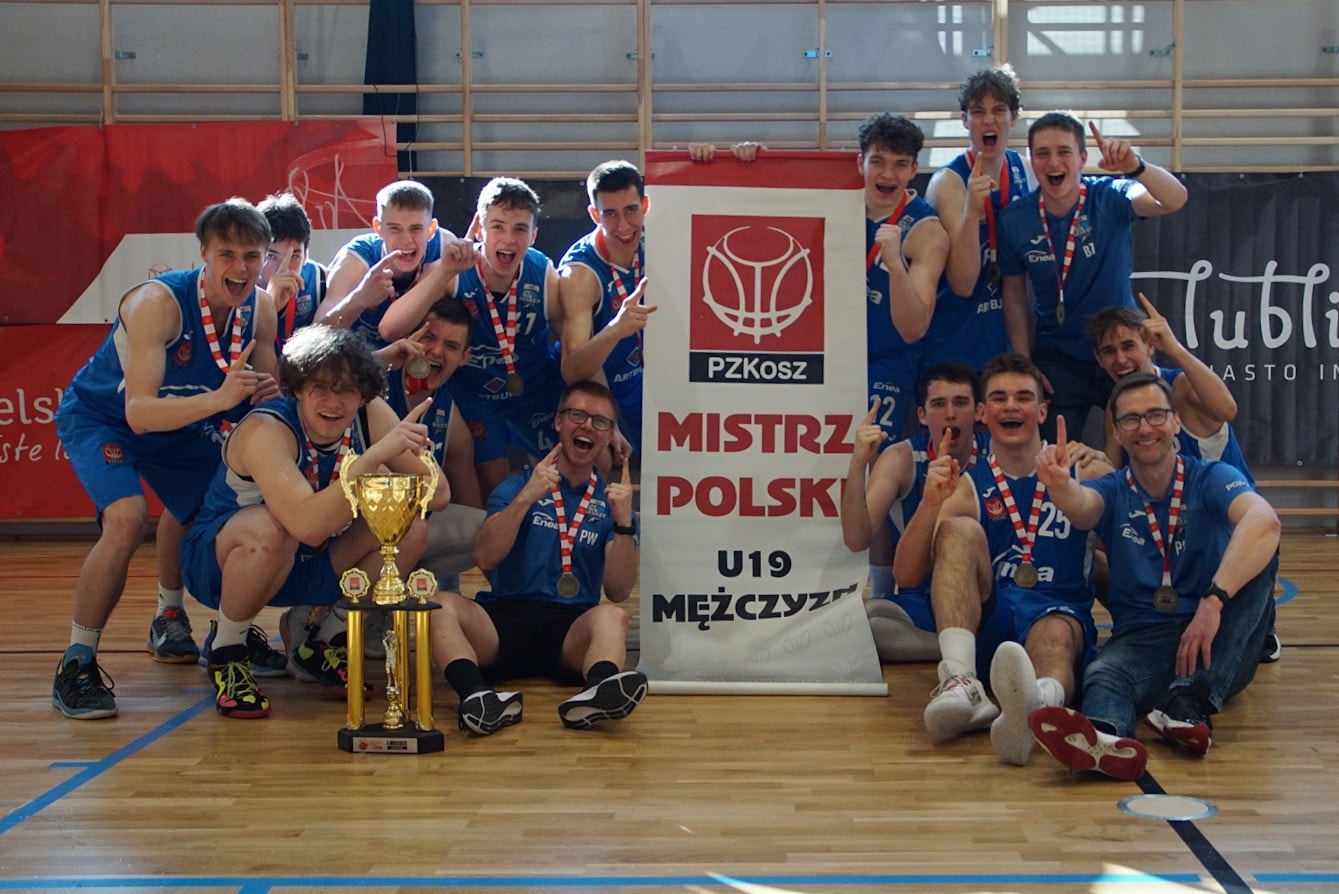 ARENA MIĘDZYNARODOWA
8 miejsce na Mistrzostwach Świata w Hiszpanii do lat 17
Jan Nowicki, Igor Urban, Iwo Baganc
 
9 miejsce na Mistrzostwach Europy do lat 18 Dywizji A
Jakub Andrzejewski
 
11 miejsce na Mistrzostwach Europy do lat 16 Dywizji A
Iwo Baganc
 
Awans na Mistrzostwa Europy w koszykówce 3x3 do lat 17
Kamil Długiewicz, Aleks Najder
Osiągnięcia sportowe hokeistów na trawie w roku szkolnym 2021/2022
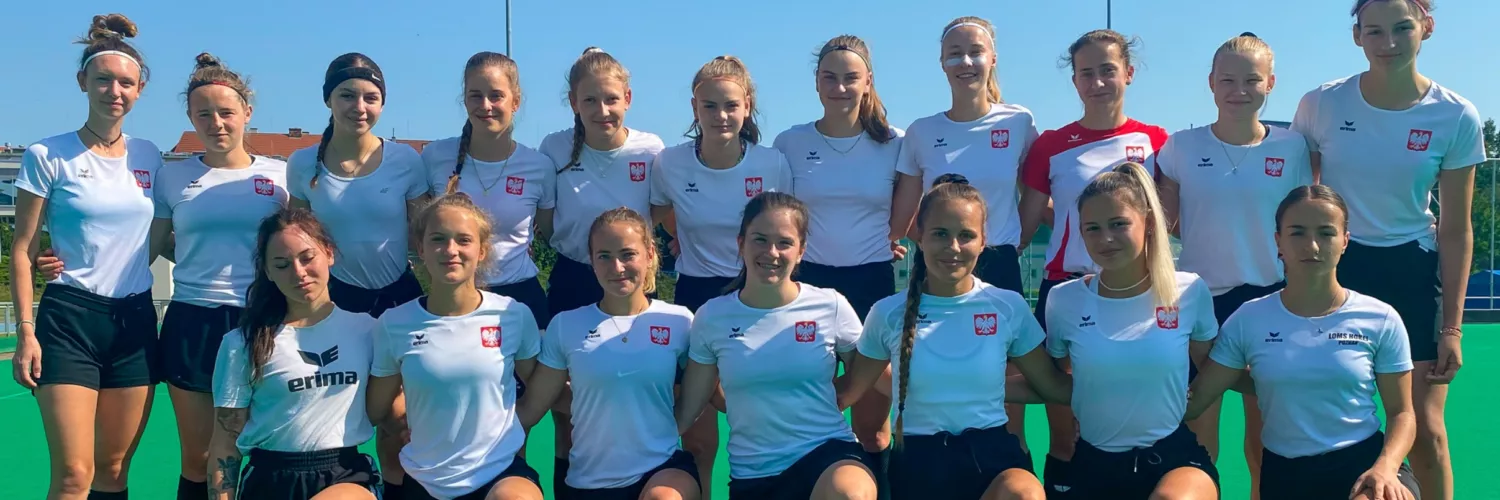 Osiągnięcia sportowe hokeistów na trawie w roku szkolnym 2021/2022
Sezon halowy
MP juniorek:
1 Swarek. Zawodniczki: Czujewicz Marta i Antoniewicz Paulina
2 Gąsawa. Zawodniczka: Zacharzewska Weronika
3 AZS Politechnika. Zawodniczki: Brzezińska Wiktoria, Schmidt Zuzanna, Shemet Aliaksandra, Kozłowska Weronika, Grygier Julia, Anoshka Alina, Wardzińska Maja, Sęk Julia, Kujawa Zuzanna
MP juniorów:
1 ASZ Politechnika. Zawodnicy: Blacha Ignacy, Gumny Karol, Suszyńska Hubert, Bieńkowski Jakub, Suliga Szymon
2 Warta. Zawodnicy: Jakubiak Eryk i Sobczak Marcin
3 Swarek. Zawodnicy: Pawlak Maksymilian, Andrzejewski Filip, Solnica Jan, Mikołajczak Jakub, Witczak Emil
MP Seniorek:
1 Brzeziny. Zawodniczka: Jastrzębska Natalia
2 Politechnika. Zawodniczki: Brzezińska Wiktoria i Grygier Julia
Osiągnięcia sportowe hokeistów na trawie w roku szkolnym 2021/2022
Sezon trawiasty
MP junior młodszy. Ogólnopolska Olimpiada Młodzieży 
Finał Chłopcy: 1 Warta – Przybylski Wojciech
Dziewczyny: Brzeziny – Jaworska Karina, Grodzka Weronika
MP juniorek:
1. Swarek. Czujewicz Marta i Antoniewicz Paulina
Brzeziny. Jastrzębska Natalia
AZS Politechnika - Kozłowska Weronika, Grygier Julia, Anoshka Alina, Wardzińska Maja, Sęk Julia, Kujawa Zuzanna, Brzezińska Wiktoria, Schmidt Zuzanna, Shemet Aliaksandra, Czerniak Kinga
 MP juniorów:
1. Swarek. Pawlak Maksymilian, Andrzejewski Filip, Solnica Jan, Mikołajczak Jakub, Witczak Emil
AZS Politechnika. Blacha Ignacy, Gumny Karol, Suszyńska Hubert, Bieńkowski Jakub, Suliga Szymon
Osiągnięcia sportowe hokeistów na trawie w roku szkolnym 2021/2022
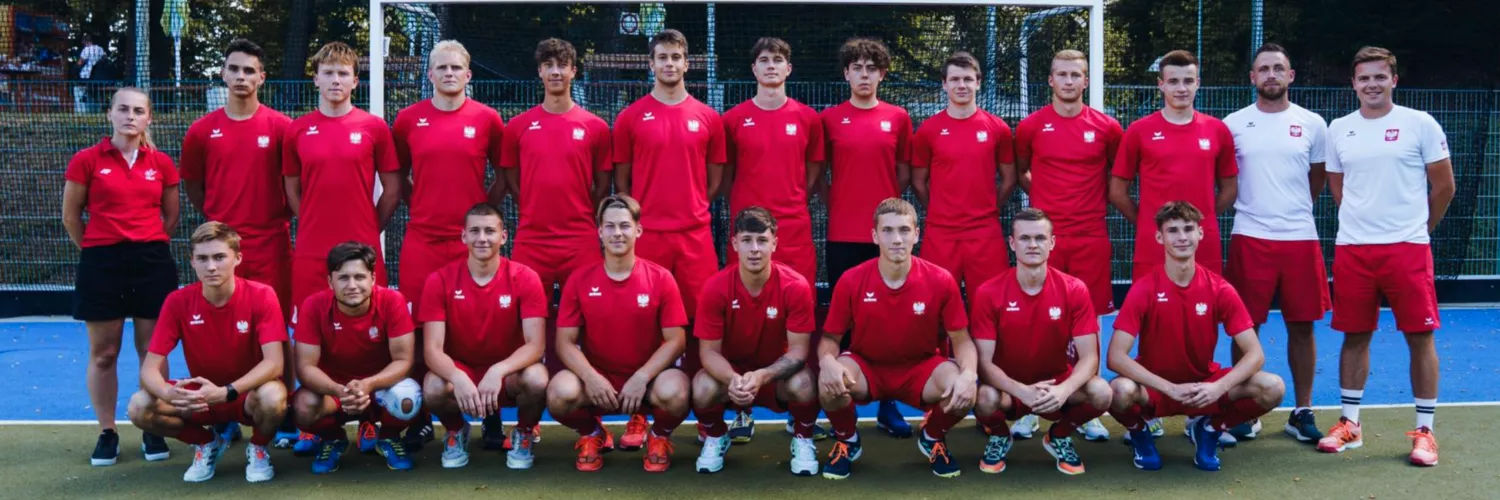 Osiągnięcia sportowe hokeistów na trawie w roku szkolnym 2021/2022
Sezon trawiasty
MP Seniorek:
1. Brzeziny – Jastrzębska Natalia
2, Politechnika – Brzezińska Wiktoria, Grygier Julia, Schmidt Zuzanna, Kujawa Zuzanna
MP Seniorów: 
3. AZS AWF-  Czerwiński Jakub, Marcinkowski Aleks, Woźniak Nikodem
Mistrzostwa Europy  U-16  Hockey 5:
Dziewczyny:  2 miejsce – Jaworska Karina, Kujawa Zuzanna, Głogusz Hanna
Chłopcy: 6 miejsce- Gumny Karol, Rakowicz Jakub
Młodzieżowe Mistrzostwa Europy:
Dziewczyny: 3 miejsce – Kujawa Zuzanna, Czujewicz Marta, Kosińska Patrycja
Chłopcy: 4 miejsce – Pawlak Maksymilian, Witczak Emil, Woźniak Nikodem, Mikołajczak Jakub, Jędro Marcel, Bieńkowski Jakub
Rokowania
dziewczyny: Marta Czujewicz, Zuzanna Kujawa, Karina Jaworska, Hanna Głogusz, Julia Grygier.
chłopcy: -Emil Witczak, Maksymilian Pawlak, Karol Gumny, Jakub Czerwiński, Aleks Marcinkowski, Marcin Kuźba, Jakub Rakowicz, Wojciech Przybylski.
PŁYWANIE
PŁYWANIE
Brak danych
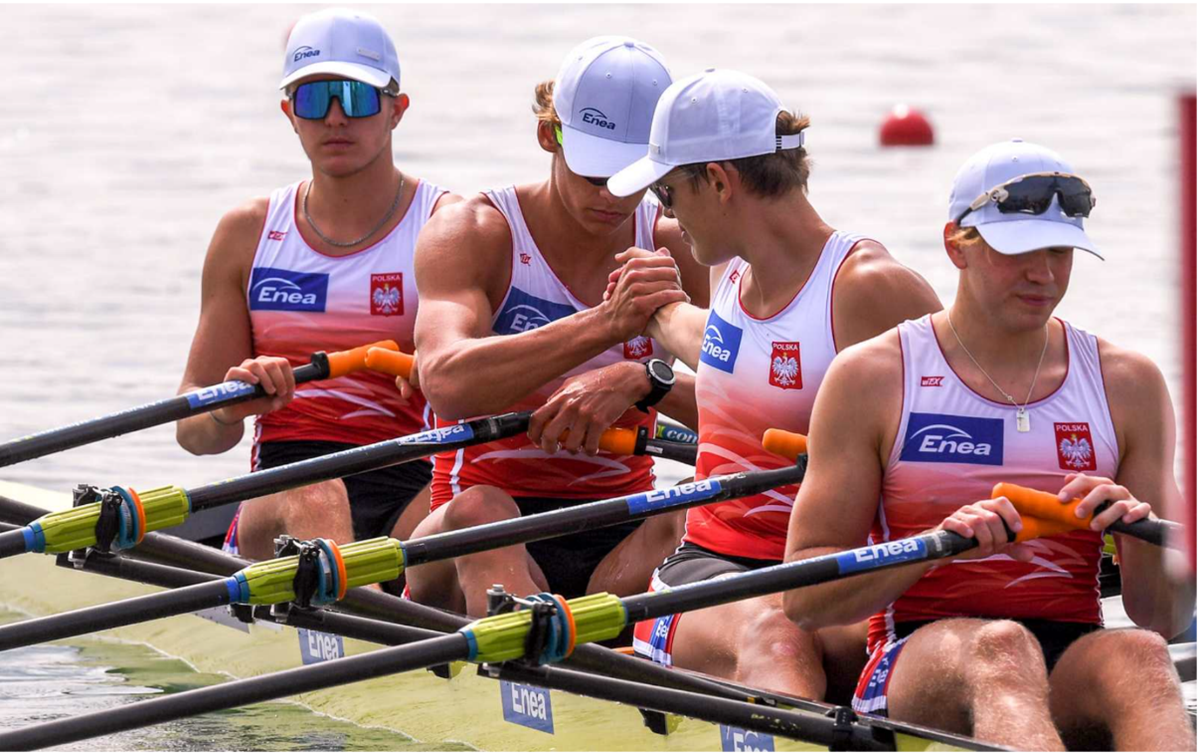 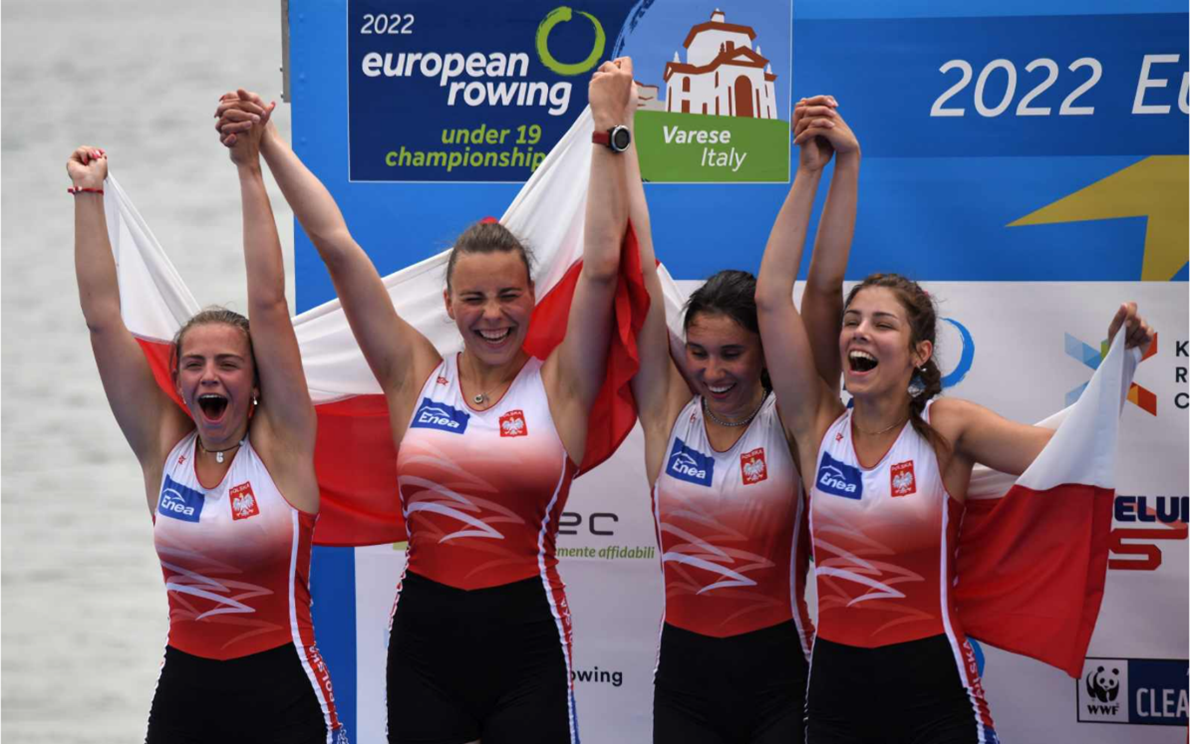 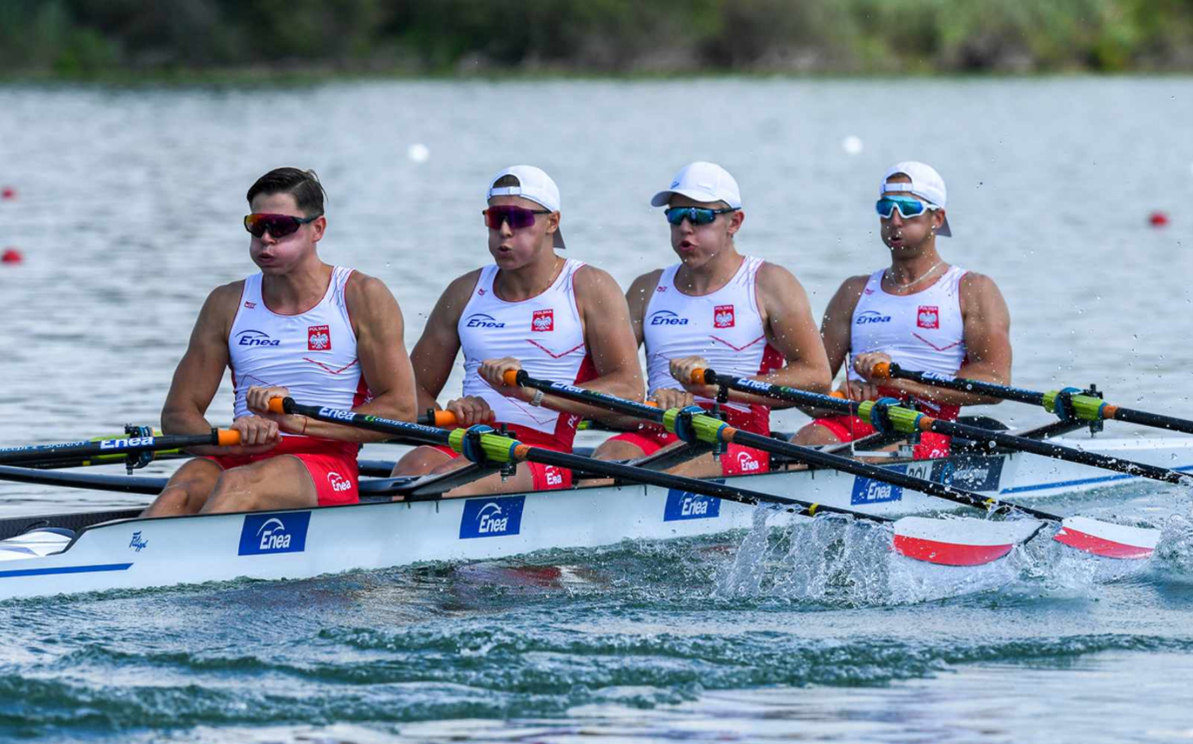 WIOŚLARSTWO
Mistrzostwa Europy Juniorów 2021 (Monachium - Niemcy)
Krukowska Zofia – 5 miejsce czwórka podwójna 
Gabriela Stefaniak – 5 miejsce czwórka podwójna 
Czekanowicz Igor – 9 miejsce czwórka podwójna 
Baltic Cup 2021 „Puchar Bałtyku” (Troki – Litwa)
Nolberczak Daria – 3 miejsce czwórka bez sterniczki 
Zwierciadłowska Julia – 3 miejsce czwórka bez sterniczki 
Pranke Michał – 4 miejsce czwórka podwójna 
Kaczmarek Oliwier - 4 miejsce czwórka podwójna
Suszka Michał - 4 miejsce czwórka podwójna



Mistrzostwa Europy Juniorów 2022 (Varese - Włochy)
Stefaniak Gabriela – 2 miejsce czwórka podwójna
Czekanowicz Igor – 7 miejsce czwórka podwójna
Suszka Michał – 7 miejsce czwórka podwójna 
Mistrzostwa Świata Juniorów 2022 (Varese - Włochy)
Stefaniak Gabriela – 4 miejsce czwórka podwójna
Czekanowicz Igor – 5 miejsce czwórka podwójna
Suszka Michał – 5 miejsce czwórka podwójna 
Młodzieżowe Mistrzostwa Świata 2022 (Varese - Włochy)
Woźniak Jakub – 8 miejsce czwórka podwójna
ROKOWANIA
Nolberczak Daria 
Zwierciadłowska Julia 
Pranke Michał 
Kaczmarek Oliwier 
Suszka Michał
Gabriela Stefaniak 
Czekanowicz Igor 
Śmigielska Zofia
Zwierciadłowska Julia
Jabłońska Patrycja 
Narożny Aleks 
Kamińska Antonina
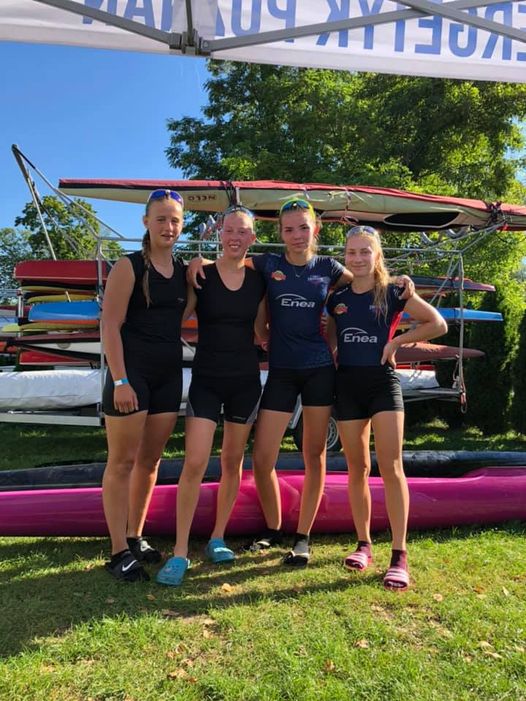 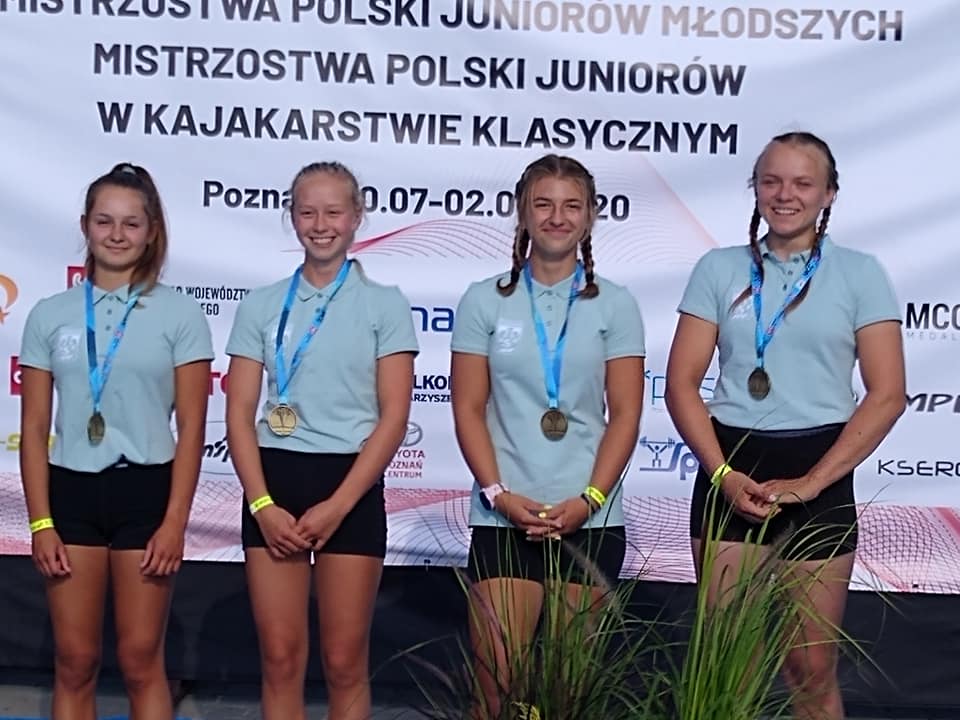 KAJAKARSTWO
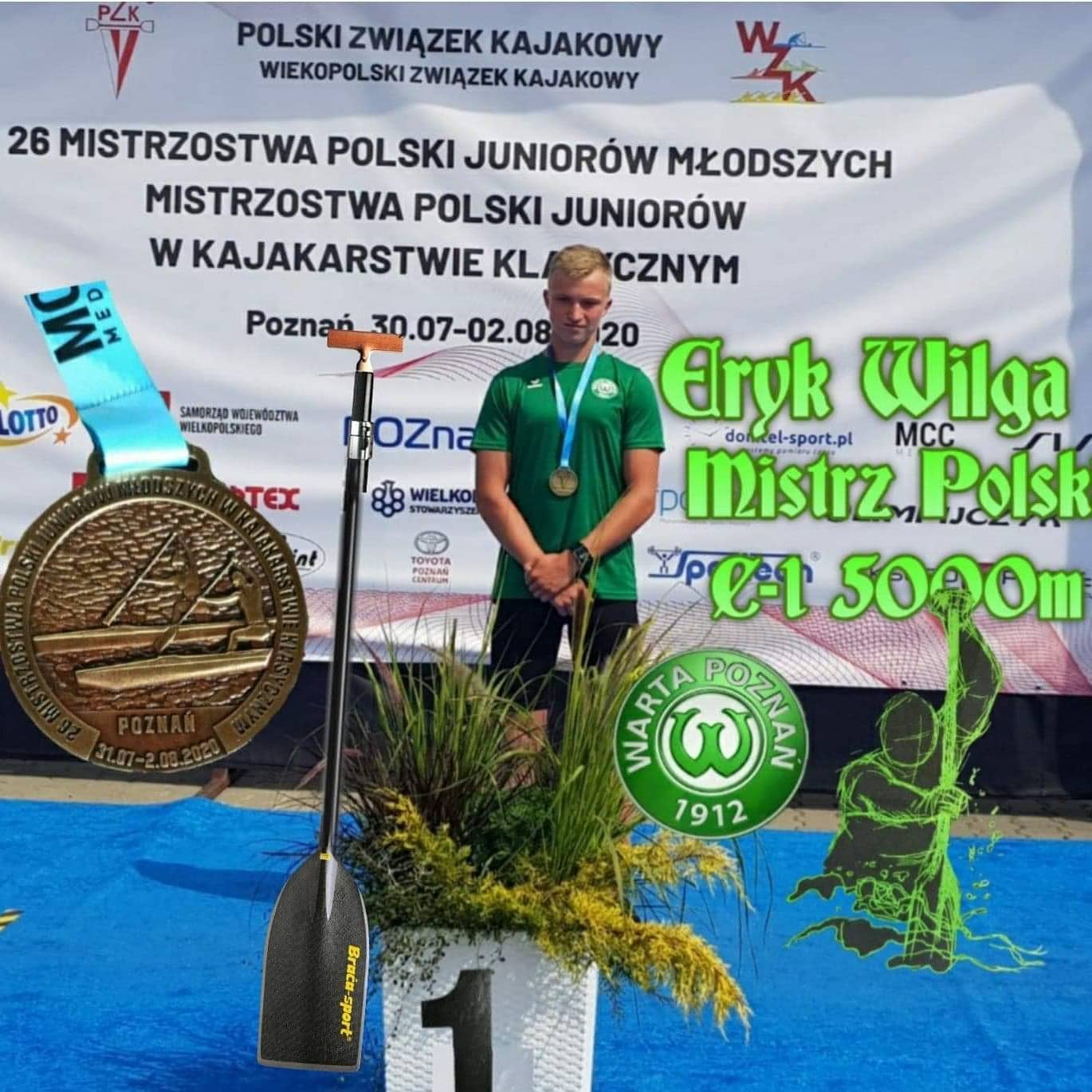 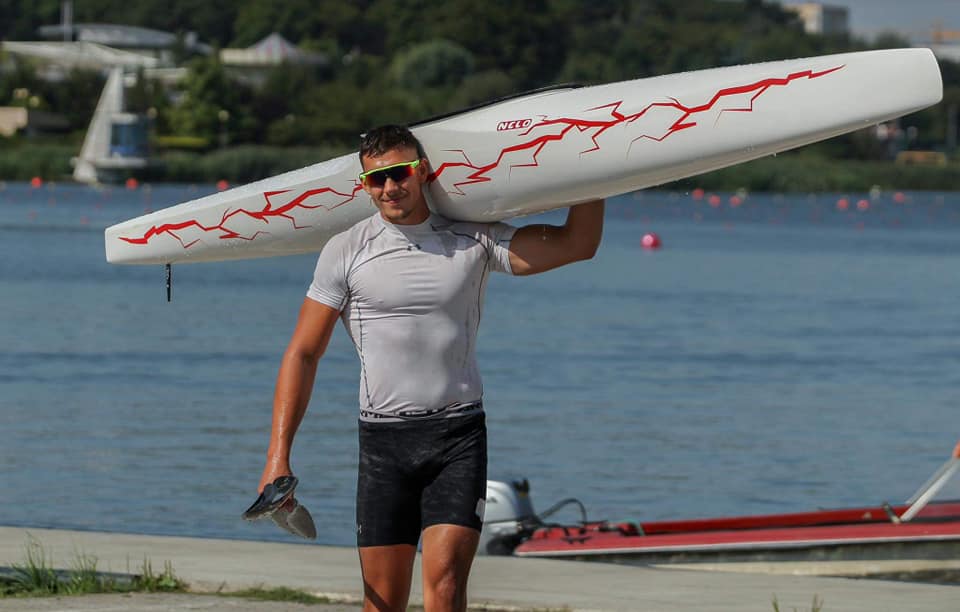 POSNANIA POZNAŃ - KANADYJKI
WARTA POZNAŃ
Mistrzostwa Europy w maratonie kajakowym, Dania (28.07-31.07.2022)
1 miejsce Eryk Wilga C1 19km Juniorów

28 OOM MP Juniorów Młodszych, MP Juniorów w Sprincie Kajakowym, Poznań (29.07-31.07.2022)
1 msc Marceli Krawiec C1 500m Juniorów mł.
2 msc Marceli Krawiec C1 1000m Juniorów mł.
3 msc Krystian Kubica C1 500m Juniorów mł.
5 msc Krystian Kubica C1 1000m Juniorów mł.
3 msc Alex Wilga C1 5000m Juniorów mł.
5 msc Mateusz Wojkiewicz C1 1000m Juniorów
6 msc Mateusz Wojkiewicz C1 5000m Juniorów
 
21 Mistrzostwa Polski Młodzików, Poznań (29.07-31.07.2022)
2 msc Kacper Stanek C1 2000m Młodzików (14 lat)
2 msc Kacper Stanek C2 2000m Młodzików (14 lat)

Mistrzostwa Europy Juniorów i U23, Belgrad (23-26.06.2022)
2 msc Eryk Wilga C2 1000m
4 msc Marceli Krawiec C2 500m 
 
XXXVIII Długodystansowe Mistrzostwa Polski, Augustów (10-12.06.2022)
2 msc Krystian Kubica C1 10 000m Juniorów młodszych
5 msc Alex Wilga C1 10 000m Juniorów młodszych
2 msc Kacper Stanek C1 5000m Młodzików
 




Międzynarodowe Regaty Juniorów, Bratysława (2-5.06.2022)
1 msc Eryk Wilga C2 1000m 
1 msc Eryk Wilga C2 200m 
3 msc Eryk Wilga C1 1000m 
6 msc Eryk Wilga C1 500m
1 msc Marceli Krawiec C1 200m
3 msc Marceli Krawiec C1 500m
4msc Marceli Krawiec C1 1000m
 
XXII Otwarte Mistrzostwa Krajowego Zrzeszenia LZS Juniorów i Młodzików, Wolsztyn (4.06.2022)
1 msc Kacper Stanek C1 1000m Młodzików
1 msc Kacper Stanek C2 1000m Młodzików
2 msc Alex Wilga C1 1000m Juniorów młodszych
ROKOWANIA
Eryk Wilga, Marceli Krawiec, Krystian Kubica, Kacper Stanek ale również Mateusz Wojkiewicz oraz Alex Wilga.
AZS AWF POZNAŃ
1. Patrycja Szymańska MEJ Belgrad 23-26.06.2022  C-2 200m 6 miejsce, C-1 200 półfinał 6 miejsce,  MPJ  28-31.07.2022 Poznań C-1 200m 1 miejsce, C-2 500m 2 miejsce, C-1 500m 2 miejsce, Start w MŚJ Szeged 31.08-04.09.2022 w konkurencji C-1 200m, C-2 500m, C-4 500m.
2. Patrycja Goździewska MPJ Poznań 28-31.07.2022 Poznań C-2  500m 2 miejsce, C-1 200m 6 miejsce, C-1 500m 5 miejsce.
3. Agata Kowalak - OOM 28-31.07.2022 Poznań C-1 500m 6 miejsce, C-1 3000m 3 miejsce.
4. Eryk Soenke MPJ 28-31.07.2022 C-2 1000m 1 miejsce, C-2 500m 1 miejsce, C-1 5000m 4 miejsce.
5. Maurycy Szmajter - OOM 28-31.07.2022 C-1 500m 5 miejsce, C-1 1000m 6 miejsce.
6. Kacper Grzelski REJ Bydgoszcz 27-29.05.2022 C-1 200m 2 miejsce, C-1 500m 6 miejsce, C-1 1000m 10 miejsce (na MPJ nie startowała przepisy PZKAJ zmiany barw klubowych - rokujący zawodnik).
7. Michał Lipiński MP Młodzików C-1 2000m 4 miejsce (nowy uczeń w sezonie 2022/2023)
 Uczniowie w sezonie 2021/2022 a którzy skończyli szkołę:
1. Piotr Kujawa MEJ Belgrad C-2 1000m 2 miejsce, C-2 500m 4 miejsce, MPJ C-2 500m 1 miejsce, C-1 1000m 2 miejsce, C-1 500m 4 miejsce. Start w MŚJ Szeged C-2 1000m i C-4 500m.
2. Robert Chirilenco- MPJ Poznań C-1 500m 3 miejsce, C-2 1000m 1 miejsce.
POSNANIA POZNAŃ - KAJAKARSTWO
1) Joanna Hoffmann  kl. 4P  MPJ  k1 500m półfinał 
2) Julia Wawrzyniak  kl.  4P  MPJ  k2 500m, k2 1000m 6 m-ce
3) Mateusz Pietrzak   kl. 4P  MEJ  5 m-ce, MPJ  k4 500m 2 m-ce, k2 500m 3 m-ce
4) Nicholas Scibilia    kl. 4P  MPJ  k4 500m 2 m-ce
5) Wiktor Walkowiak  kl. 4P  MPJ  k4 500m 2 m-ce, k1 500m i k1 1000m  finał A 
6) Kacper Konieczny  kl. 3C  MPJ  k4 500m 2 m-ce, k2 500m 3 m-ce
7) Thomas Scibilia    kl.  3C  MPJmł  k4 500m 3 m-ce
8) Igor Płaczek           kl.  2C  MPJmł  k1 500m 2 m-ce!

9) Dominik Dudziak    kl.  2C  MPjmł  k1 i k2 finał B
10) Krzysztof Płóciennik kl. 3C  MPJmł  k4 500m 3 m-ce

11) Tymoteusz Zaparty kl. 3C  MPJmł  k2 finał B, k1 finał C
12) Marcel Raszeja     kl.  2C  MPJmł  k4 500m 3 m-ce
13) Natalia Szuchnik   kl.  2C  MPJmł  k2 500m 2 m-ce
14) Wiktoria Loba       kl.  2C  MPJmł  k2 500m 2 m-ce
15) Amelia Preiss       kl.  2C  MPJmł  k1 500m  finał C
16) Oliwia Kaczkowska kl. 2C MPJmł  k2 500m  finał B
AZS AWF POZNAŃ - KAJAKARSTWO
AMELIA LUDWICZAK +++
2 miejsce K-2 500m MPJ
1 miejsce K-2 5km MPJ

ALEKSANDRA SZYMCZAK +++
2 miejsce K-2 1000m MPJ
1 miejsce K-2 5km MPJ

ZUZA GOŚCINIAK +++
2 miejsce K-1 500m REJ
3 miejsce K-1 1000m REJ
ALEKSANDER WORONKIEWICZ +++
3 miejsce K-4 500m MPJ
2 miejsce K-1 5km MPJ

MIKOŁAJ MERMELA +++
3 miejsce K-4 500m MPJ
3 miejsce K-2 200m MPJ

ADAM MAŃKOWSKI +++
3 miejsce K-4 1000m MPJ
2 miejsce K-2 5km MPJ

ALEKSANDER ZIELIŃSKI +++
3 miejsce K-4 500m MPJ
1 miejsce K-2 5km MPJ

IGOR WYSZKOWSKI +++
3 miejsce K-4 500m MPJ
11 miejsce K-1 1000m REJ
KACPER KASZUBA +++
2 miejsce K-4 1000m MPJ
1 miejsce K-2 5km MPJ

JAN WIŚNIEWSKI
2 miejsce K-2 5km MPJ
5 miejsce K-2 1000m MPJ

MIKOŁAJ RECHUL
2 miejsce K-4 1000m MPJ
5 miejsce K-4 500m MPJ

TYMON TOMIDAJEWICZ 
4 miejsce K-4 1000m OOM
33 miejsce K-1 1000m REJ

MARIANNA MIKOŁAJCZAK +++
3 miejsce K-4 500m OOM
4 miejsce K-2 3km OOM



MARIA WIERZBICKA
25 miejsce K-1 500m OOM

MATEUSZ RECHUL
4 miejsce K-4 1000m OOM
8 miejsce K-4 500m OOM

ROKSANA FIJAŁKOWSKA 
3 miejsce K-4 500m OOM
7 miejsce K-2 3km OOM